Казахский Национальный Университет имени аль-Фараби
Высшая школа Экономики и Бизнеса
Кафедра Финансы и учет
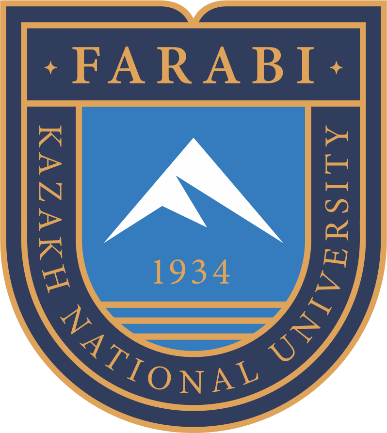 Тема 1.  Правовое обеспечение и понятийный аппарат инновационно-инвестиционного анализа. Цель и задачи анализа инновационной и инвестиционной деятельности. Информационная база и факторы, оказывающие влияние на инвестиционную деятельность.
Дисциплина: «Финансово-экономическое обоснование проектов»
Преподаватель: к.э.н., и.о. доцента Алиева Баглан Муратовна
ПЛАН
Правовое обеспечение и понятийный аппарат инновационно-инвестиционного анализа.
Цель и задачи анализа инновационной и инвестиционной деятельности.
Информационная база и факторы, оказывающие влияние на инвестиционную деятельность.
Заключение
Правовое обеспечение и понятийный аппарат инновационно-инвестиционного анализа
Понятия Инновации
Процессный Подход
Объектно-Утилитарный Подход
Объектный Подход
В объектно-ориентированном подходе инновация рассматривается как результат научно-технического прогресса, например, новая техника или технология. Этот подход фокусируется на конкретном объекте, который является результатом инновационной деятельности.
Процессный подход рассматривает инновацию как комплексный процесс, включающий разработку, внедрение и коммерциализацию новых потребительских ценностей. Он подчеркивает последовательность действий, необходимых для реализации инновации.
Объектно-утилитарный подход сочетает в себе элементы объектного и процессного подходов. Он рассматривает инновацию как объект, который обладает утилитарной ценностью, то есть способностью удовлетворять потребности общества.
Типы Инноваций
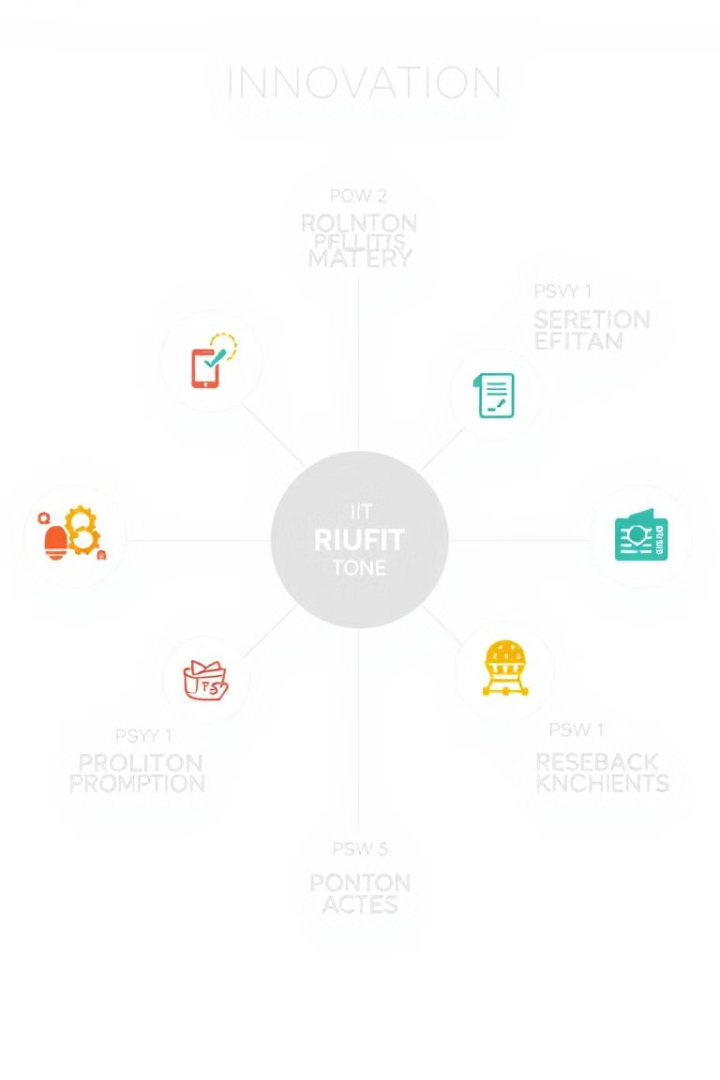 Продуктовые Инновации
1
Внедрение новых или усовершенствованных продуктов, например, создание нового смартфона с улучшенными функциями.
Процессные Инновации
2
Освоение новой или значительно усовершенствованной технологии производства, например, внедрение автоматизированной линии сборки.
Организационные Инновации
3
Изменения в структуре организации, методах управления или бизнес-процессах, например, внедрение системы управления проектами.
Маркетинговые Инновации
4
Новые методы продвижения товаров или услуг, например, создание вирусной рекламной кампании.
Стимулы к Инновациям
Внутренние Стимулы
Внутренние стимулы к инновациям возникают внутри компании, например, необходимость замены устаревшего оборудования для повышения конкурентоспособности продукции.
Внешние Стимулы
Внешние стимулы к инновациям обусловлены внешними факторами, например, экономической политикой государства, которая может стимулировать инновационную деятельность.
Правовая база инновационной деятельности
ЗАКОН
ОПИСАНИЕ
ФЗ «О науке и государственной научно-технической политике»
Определяет функции государственных структур в научно-технической сфере.
ФЗ «Об инновационной деятельности и государственной инновационной политике»
Определяет формы государственной поддержки инновационной деятельности.
ФЗ «О статусе наукограда»
Регламентирует вопросы, связанные с присвоением статуса наукограда.
Патентный закон РФ
Определяет условия и порядок предоставления правовой охраны объектам промышленной собственности.
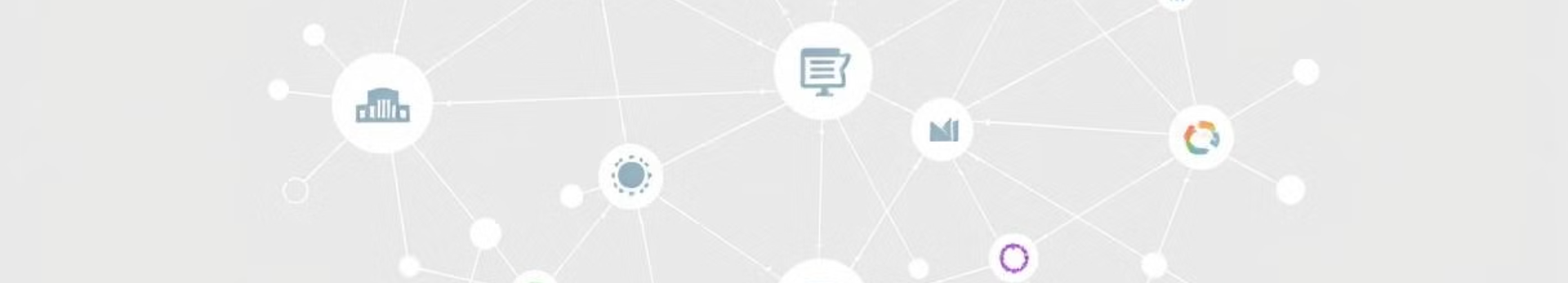 Инновационная инфраструктура
Научно-Исследовательские Институты
Технологические Парки
Предоставляют инфраструктуру и поддержку для стартапов и малых предприятий, занимающихся инновациями.
Проводят фундаментальные и прикладные исследования, разрабатывают новые технологии и продукты.
Инвестиционные Фонды
Образовательные Учреждения
Финансируют инновационные проекты, предоставляя капитал для их развития.
Обучают специалистов в области инноваций, проводят исследования и разрабатывают новые технологии.
Анализ инновационной деятельности
Оценка Эффективности
1
Определение влияния инноваций на финансово-экономические показатели организации.
Определение Целесообразности
2
Анализ экономической целесообразности реализации отдельных нововведений.
Оптимизация Реализации
3
Выбор оптимальных вариантов реализации инновационных проектов.
Корректировка Параметров
4
Оперативная корректировка параметров осуществляемых инновационных проектов.
Поддержка Стратегических Решений
5
Предоставление информации для принятия стратегических инновационных решений.
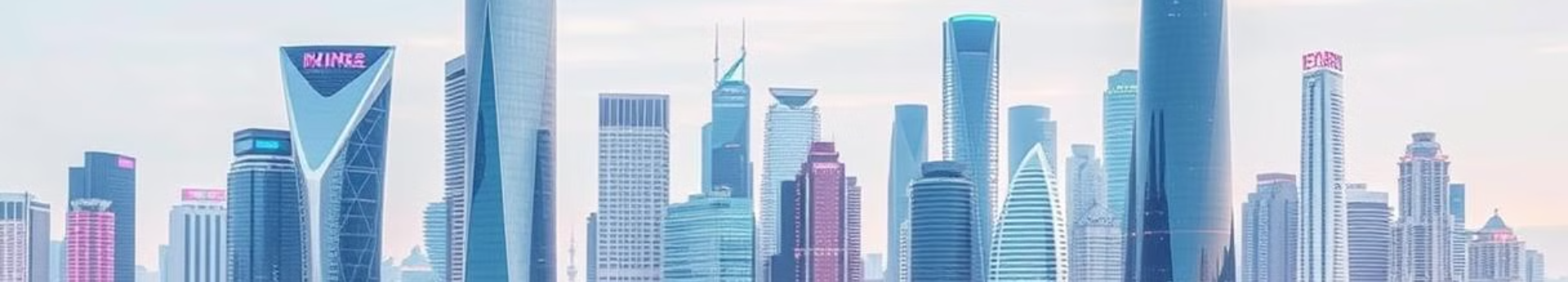 Инновации: Ключ к Успеху
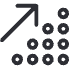 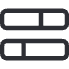 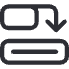 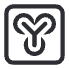 Технологический Прогресс
Конкурентное Преимущество
Экономический Рост
Устойчивое Развитие
Инновации стимулируют экономический рост, создавая новые рабочие места, повышая производительность и увеличивая конкурентоспособность.
Инновации могут способствовать устойчивому развитию, решая экологические проблемы, повышая эффективность использования ресурсов и улучшая качество жизни.
Инновации являются движущей силой технологического прогресса, приводя к появлению новых продуктов, услуг и решений.
Компании, которые внедряют инновации, получают конкурентное преимущество на рынке, что позволяет им добиваться успеха.
Цель и задачи анализа инновационной и инвестиционной деятельности
Целью анализа инновационной деятельности является общая оценка ее эффективности и влияния на важнейшие финансово-экономические показатели организации, определение целесообразности и оптимальных вариантов реализации от- дельных нововведений, оперативная корректировка параметров осуществляемых инновационных проектов и поддержка принятия стратегических инновационных решений.
Цель анализа инновационной деятельности вытекает из общих целей экономического анализа и финансового управления (максимизация благосостояния собственников организации).
Цели инвестиционного анализа состоят в объективной оценке потребности, возможности, масштабности, целесообразности, доходности и безопасности осуществления краткосрочных и долгосрочных инвестиций; определении направлений инвестиционного развития компании и приоритетных областей эффективного вложения капитала; разработке приемлемых условий и базовых ориентиров инвестиционной политики; оперативном выявлении факторов (объективных и субъективных, внутренних и внешних), влияющих на появление отклонений фактических результатов инвестирования от запланированных ранее оптимальных инвестиционных решений.
Информационная база и факторы, оказывающие влияние на инвестиционную деятельность
Информационная база – обязательный элемент методики экономического анализа инновационно-инвестиционной деятельности. Ее особенность – наличие множества разнообразных источников информации, игнорирование которых может негативно отразиться на степени определенности будущих результатов.
Наиболее важными источниками информации для анализа инвестиционно-инновационной деятельности являются:
бизнес-план, включая инвестиционный, финансовый, маркетинговый планы;
нормы и нормативы расхода материально- энергетических, трудовых, финансовых ресурсов;
данные бухгалтерского учета и бухгалтерской отчетности;
правовая, налоговая, финансовая информация. 

Перечисленные и другие виды информации необходимы как инвестору, так и предприятию, осуществляющему инновационно-инвестиционный проект на всех стадиях работы с ним. Некоторые обобщенные данные для анализа инновационно-инвестиционной деятельности отражены в формах бухгалтерской отчетности.
Заключение
Инновации играют ключевую роль в развитии экономики и общества. Они являются движущей силой прогресса, способствуя экономическому росту, технологическому развитию и повышению качества жизни. Понимание сущности инноваций, их типов и стимулов к их реализации является важным фактором для достижения успеха в современном мире.
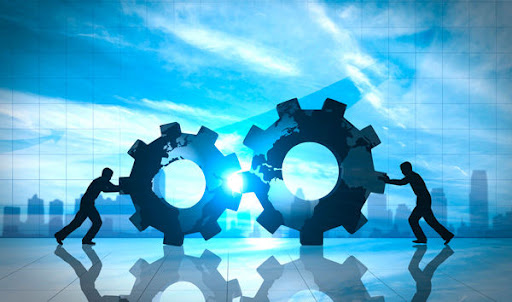